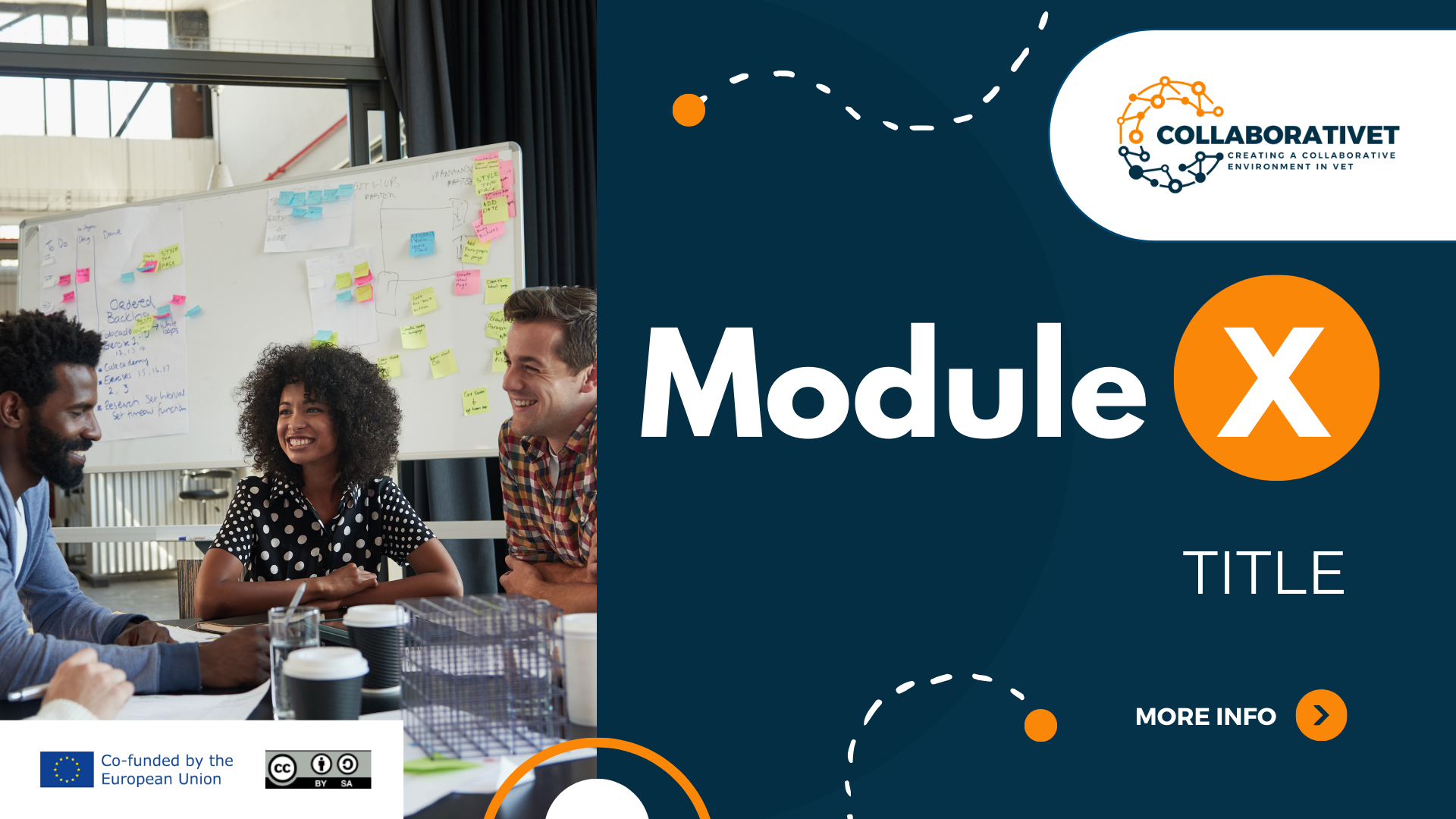 CollaboratiVET-Lehrplan für Lehrkraft /Ausbilder /Erzieher in der beruflichen Bildung
Modul 5: Technologie-Tools für das Flipped Classroom
Einheit 2 - Erstellung von Multimedia-Inhalten: Werkzeuge und Techniken
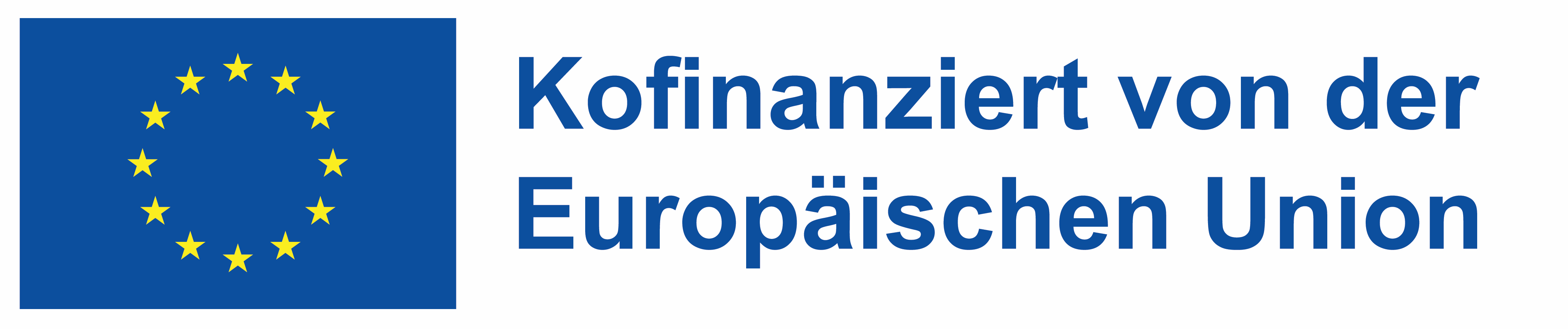 Von der Europäischen Union finanziert. Die geäußerten Ansichten und Meinungen entsprechen jedoch ausschließlich denen des Autors bzw. der Autoren und spiegeln nicht zwingend die der Europäischen Union oder der Europäischen Exekutivagentur für Bildung und Kultur (EACEA) wider. Weder die Europäische Union noch die EACEA können dafür verantwortlich gemacht werden.
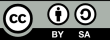 Lernziele
Am Ende dieser Einheit werden die Teilnehmer in der Lage sein:

die Bedeutung von Multimedia für den umgedrehten Unterricht in der Berufsbildung zu verstehen.
Werkzeuge für die Erstellung hochwertiger Audio-, Video- und interaktiver Inhalte zu identifizieren und anzuwenden.
Drehbuchschreiben, Storyboarding und Designprinzipien anwenden, um ansprechende und zugängliche Berufsbildungsmaterialien zu erstellen.
Erforschung von Techniken, mit denen Berufsschüler in die Lage versetzt werden, multimediale Inhalte zu erstellen.
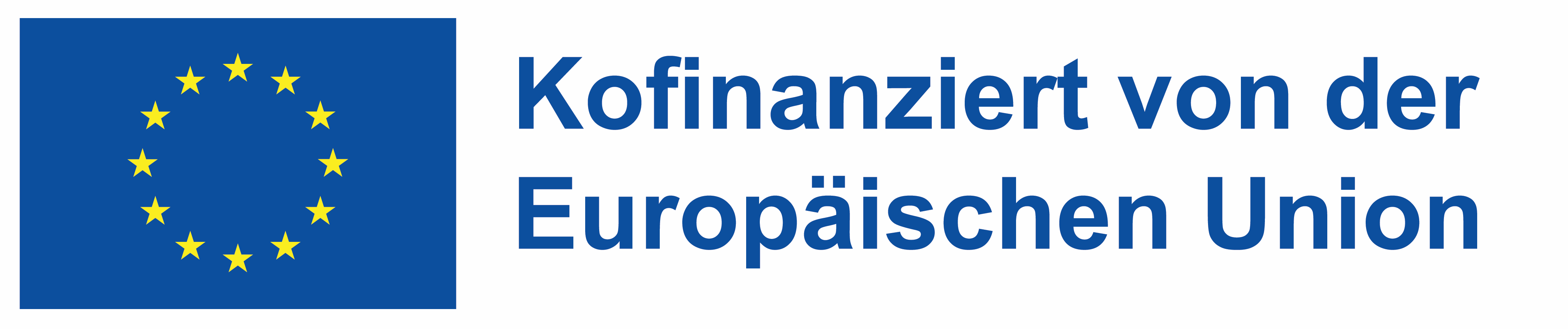 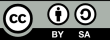 Die Rolle von Multimedia in der Berufsbildung
In der beruflichen Aus- und Weiterbildung (VET) beinhaltet Multimedia den Einsatz von Audio, Video, Bildern, Text und interaktiven Elementen zur Vermittlung von Informationen, zur Simulation von Fähigkeiten und zur Unterstützung von Lernerfahrungen.
Multimedia ermöglicht es den Lernenden, reale Fertigkeiten zu visualisieren und zu üben, was für die Vorbereitung auf die Arbeit in praxisnahen Bereichen wie der Automobilindustrie, dem Gesundheitswesen, dem Gastgewerbe und der Technologie entscheidend ist.
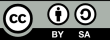 Von der Europäischen Union finanziert. Die geäußerten Ansichten und Meinungen entsprechen jedoch ausschließlich denen des Autors bzw. der Autoren und spiegeln nicht zwingend die der Europäischen Union oder der Europäischen Exekutivagentur für Bildung und Kultur (EACEA) wider. Weder die Europäische Union noch die EACEA können dafür verantwortlich gemacht werden.
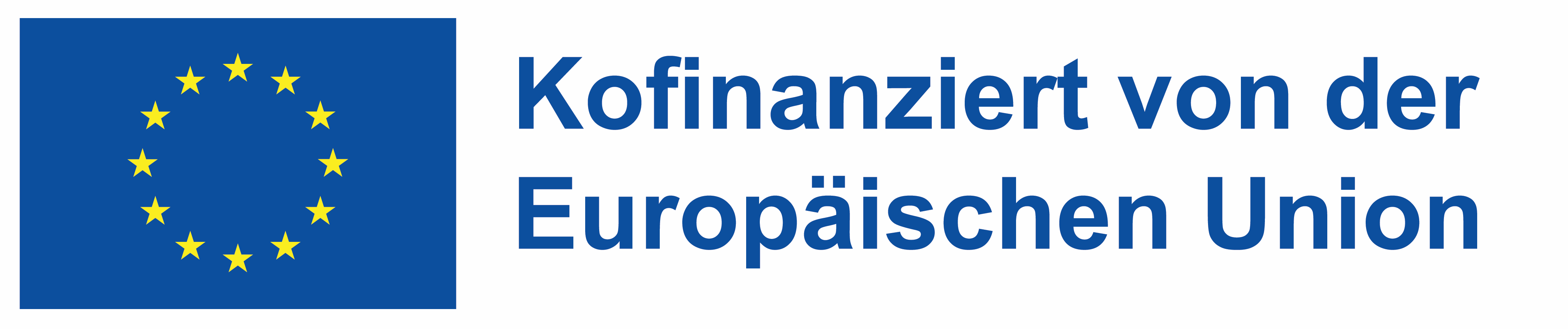 Die Rolle von Multimedia in der Berufsbildung
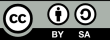 Von der Europäischen Union finanziert. Die geäußerten Ansichten und Meinungen entsprechen jedoch ausschließlich denen des Autors bzw. der Autoren und spiegeln nicht zwingend die der Europäischen Union oder der Europäischen Exekutivagentur für Bildung und Kultur (EACEA) wider. Weder die Europäische Union noch die EACEA können dafür verantwortlich gemacht werden.
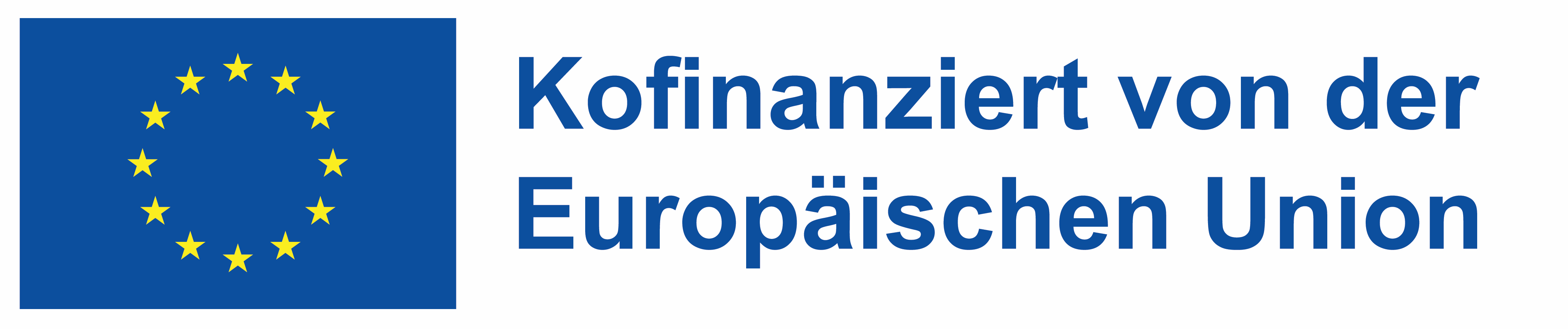 Das Wesen von Multimedia beim Lernen
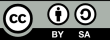 Von der Europäischen Union finanziert. Die geäußerten Ansichten und Meinungen entsprechen jedoch ausschließlich denen des Autors bzw. der Autoren und spiegeln nicht zwingend die der Europäischen Union oder der Europäischen Exekutivagentur für Bildung und Kultur (EACEA) wider. Weder die Europäische Union noch die EACEA können dafür verantwortlich gemacht werden.
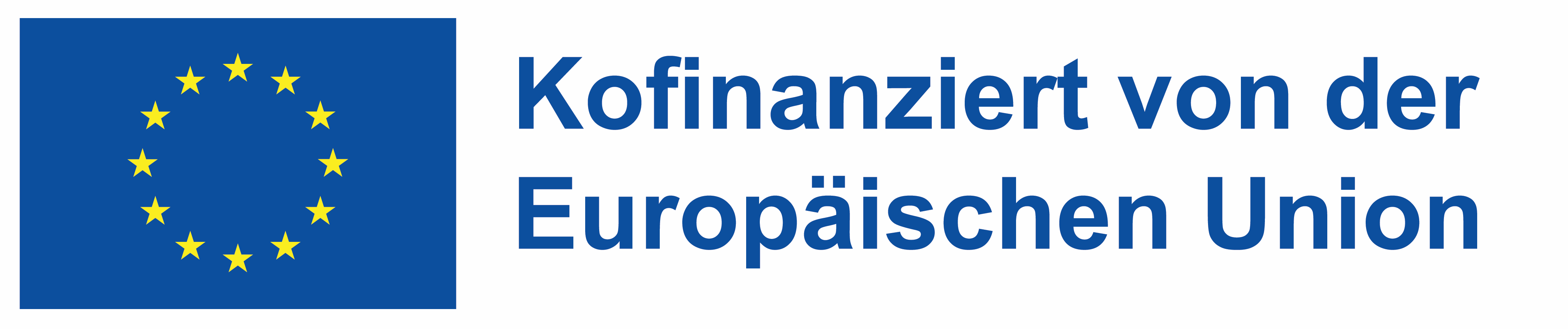 Die Rolle von Multimedia im Flipped Classroom
Wie kann Multimedia das Training praktischer Fähigkeiten effektiver machen?
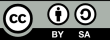 Von der Europäischen Union finanziert. Die geäußerten Ansichten und Meinungen entsprechen jedoch ausschließlich denen des Autors bzw. der Autoren und spiegeln nicht zwingend die der Europäischen Union oder der Europäischen Exekutivagentur für Bildung und Kultur (EACEA) wider. Weder die Europäische Union noch die EACEA können dafür verantwortlich gemacht werden.
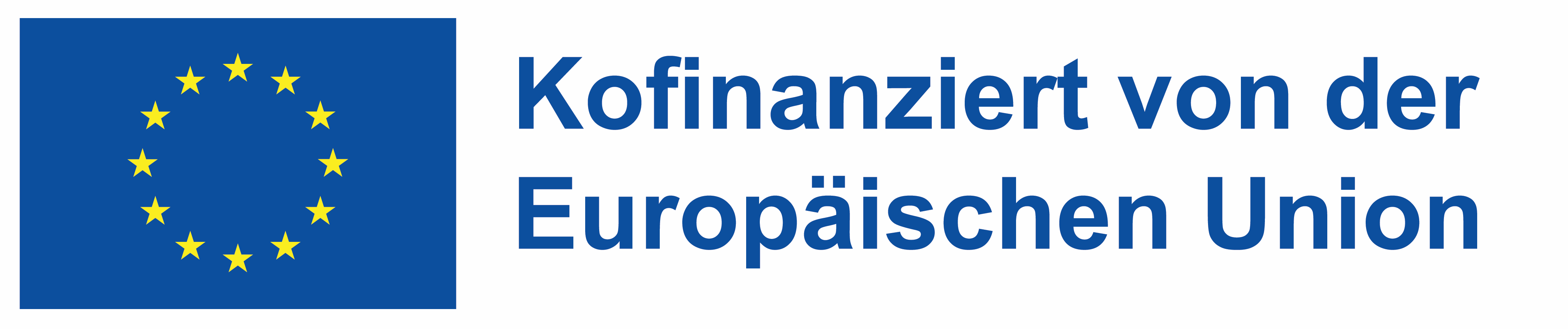 Verstärkung des Engagements durch Multimedia
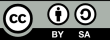 Von der Europäischen Union finanziert. Die geäußerten Ansichten und Meinungen entsprechen jedoch ausschließlich denen des Autors bzw. der Autoren und spiegeln nicht zwingend die der Europäischen Union oder der Europäischen Exekutivagentur für Bildung und Kultur (EACEA) wider. Weder die Europäische Union noch die EACEA können dafür verantwortlich gemacht werden.
Praktische Anwendungen
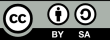 Von der Europäischen Union finanziert. Die geäußerten Ansichten und Meinungen entsprechen jedoch ausschließlich denen des Autors bzw. der Autoren und spiegeln nicht zwingend die der Europäischen Union oder der Europäischen Exekutivagentur für Bildung und Kultur (EACEA) wider. Weder die Europäische Union noch die EACEA können dafür verantwortlich gemacht werden.
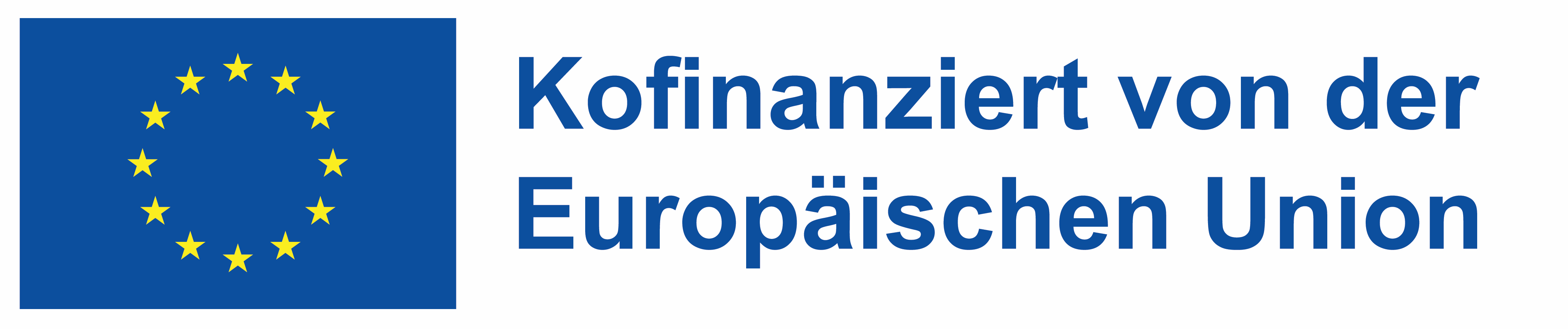 Die Rolle von Multimedia im Flipped Classroom
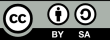 Von der Europäischen Union finanziert. Die geäußerten Ansichten und Meinungen entsprechen jedoch ausschließlich denen des Autors bzw. der Autoren und spiegeln nicht zwingend die der Europäischen Union oder der Europäischen Exekutivagentur für Bildung und Kultur (EACEA) wider. Weder die Europäische Union noch die EACEA können dafür verantwortlich gemacht werden.
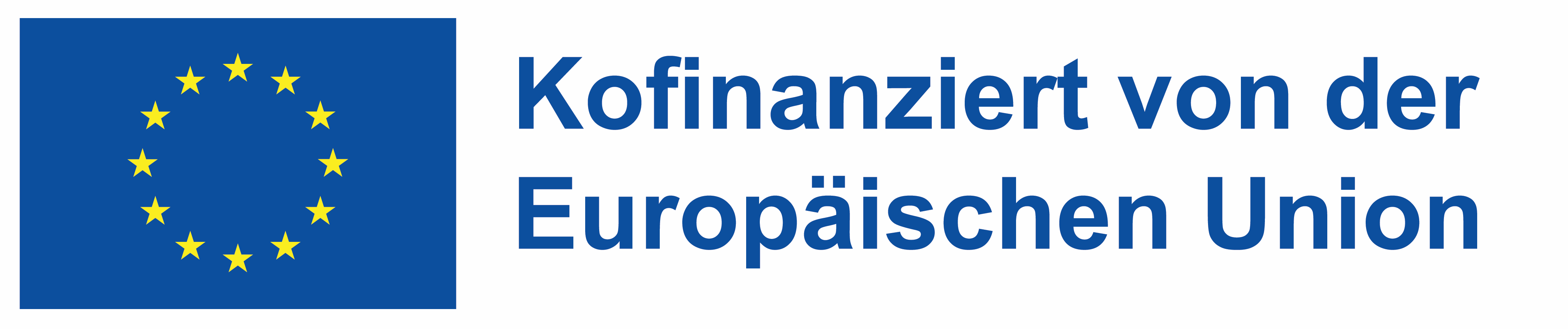 Tools zur Videoerstellung
Videoinhalte sind ein wichtiger Bestandteil des "Flipped Classroom" und dienen als vielseitiges Medium zur Präsentation von Informationen.
Mit Tools wie Adobe Spark und Screencast-O-Matic können Lehrkräfte auf einfache Weise Videos in professioneller Qualität erstellen.
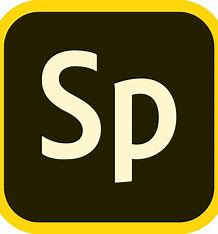 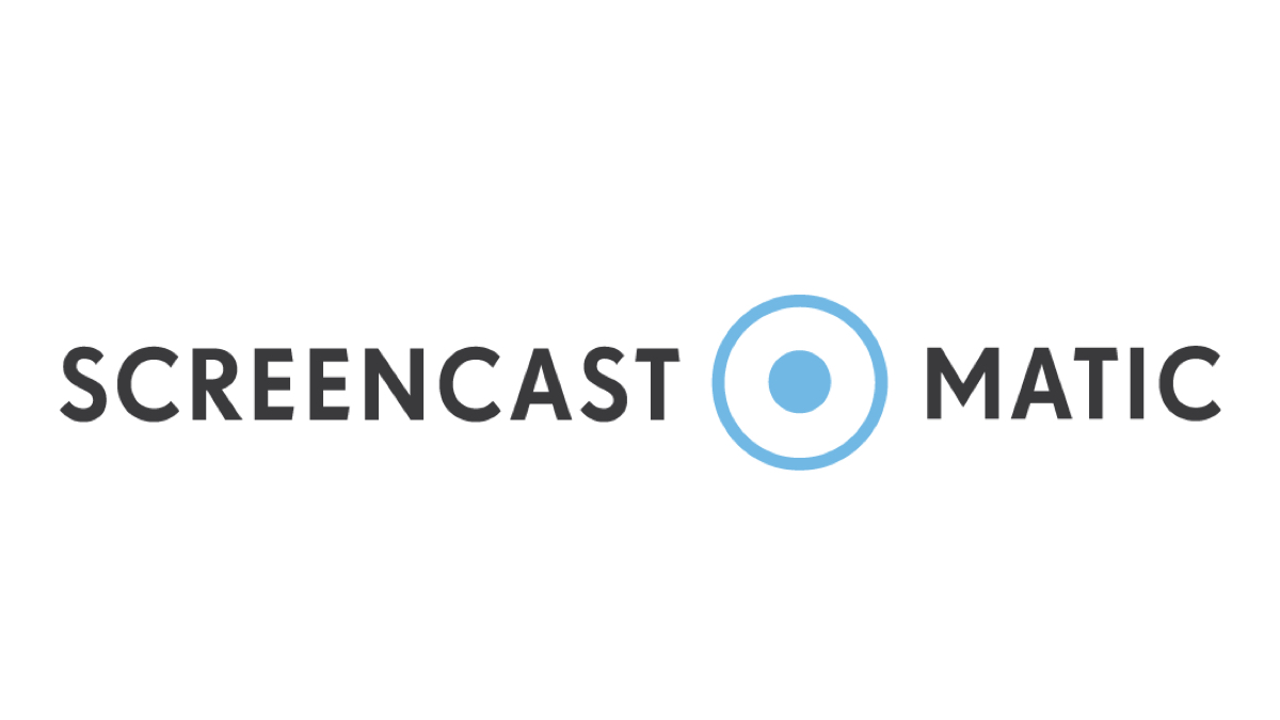 Die Wirksamkeit dieser Videos hängt nicht nur von den visuellen Elementen ab, sondern auch von einer klaren Audioqualität.
Hochwertige Audioqualität macht die Videoinhalte für die Schüler zugänglicher und fesselnder und verbessert so das gesamte Lernerlebnis.
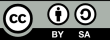 Von der Europäischen Union finanziert. Die geäußerten Ansichten und Meinungen entsprechen jedoch ausschließlich denen des Autors bzw. der Autoren und spiegeln nicht zwingend die der Europäischen Union oder der Europäischen Exekutivagentur für Bildung und Kultur (EACEA) wider. Weder die Europäische Union noch die EACEA können dafür verantwortlich gemacht werden.
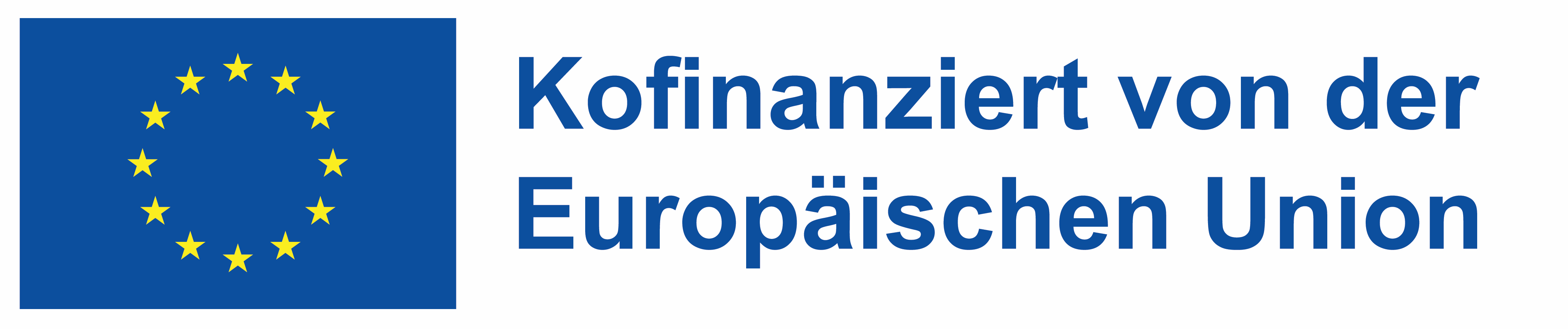 Audio-Aufnahme-Tools
Die Verständlichkeit von Audioinhalten ist von entscheidender Bedeutung, da sie sich erheblich auf die Fähigkeit der Schüler auswirkt, sich auf den Stoff einzulassen und ihn zu verstehen.
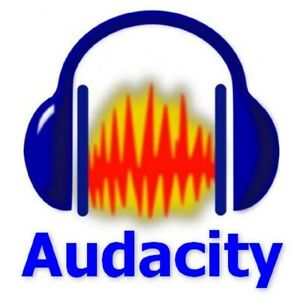 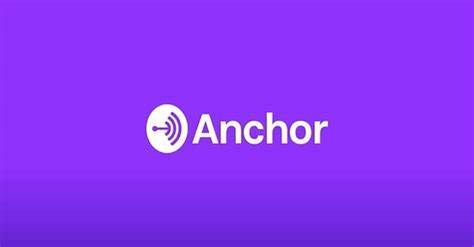 Für die Erstellung von Podcasts oder Audioerklärungen bietet Anchor eine intuitive und benutzerfreundliche Oberfläche, die es Lehrkräften leicht macht, Audioinhalte zu produzieren.
Werkzeuge wie Audacity bieten eine umfassende Plattform für die Aufnahme und Bearbeitung von Audiodateien und sorgen für hochwertige auditive Komponenten für Multimedia-Inhalte.
Mit diesen Tools können Pädagogen klare, ansprechende Audioinhalte erstellen, die das visuelle Material ergänzen und das Lernerlebnis insgesamt verbessern.
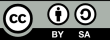 Von der Europäischen Union finanziert. Die geäußerten Ansichten und Meinungen entsprechen jedoch ausschließlich denen des Autors bzw. der Autoren und spiegeln nicht zwingend die der Europäischen Union oder der Europäischen Exekutivagentur für Bildung und Kultur (EACEA) wider. Weder die Europäische Union noch die EACEA können dafür verantwortlich gemacht werden.
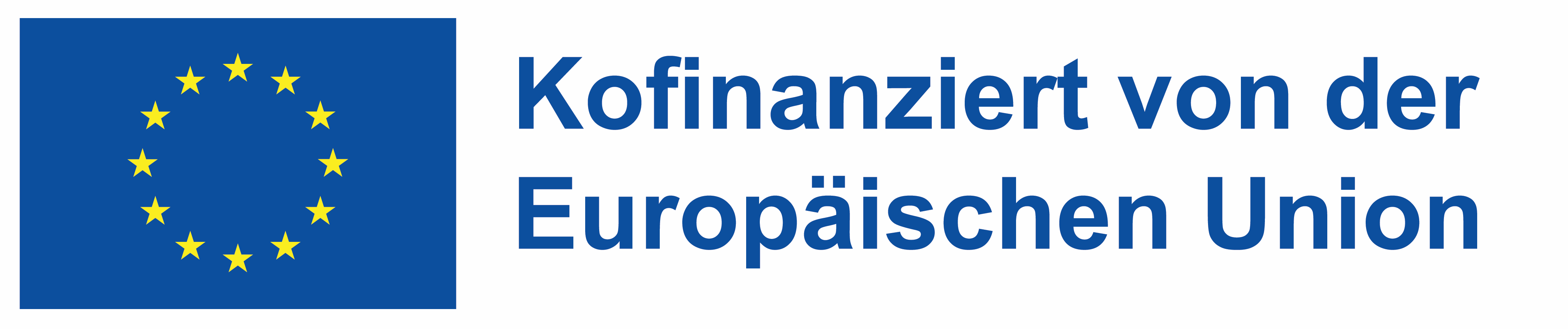 Erstellung interaktiver Inhalte
Interaktive Inhalte verwandeln passives Lernen in eine aktive Erfahrung und ermutigen die Schüler, sich direkt mit dem Stoff zu beschäftigen.
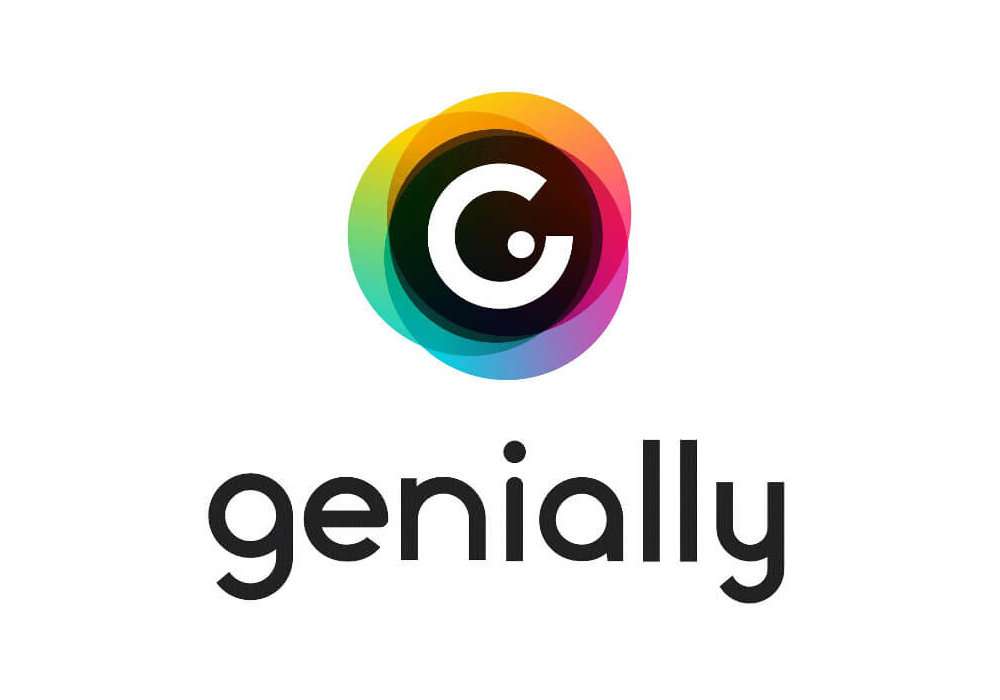 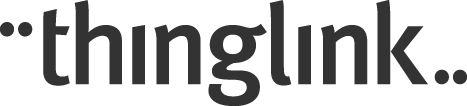 Plattformen wie Genially und ThingLink ermöglichen es Lehrkräften, interaktive Bilder, Präsentationen und Infografiken zu erstellen, die das aktive Lernen fördern.
Diese Tools ermöglichen die Integration von anklickbaren Links, eingebetteten Quizfragen und anderen interaktiven Elementen, die das Lernen interessanter und einprägsamer machen.
Durch die Einbeziehung interaktiver Inhalte in den Unterricht können Lehrkräfte den Schülern ein dynamischeres und intensiveres Lernumfeld bieten.
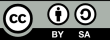 Von der Europäischen Union finanziert. Die geäußerten Ansichten und Meinungen entsprechen jedoch ausschließlich denen des Autors bzw. der Autoren und spiegeln nicht zwingend die der Europäischen Union oder der Europäischen Exekutivagentur für Bildung und Kultur (EACEA) wider. Weder die Europäische Union noch die EACEA können dafür verantwortlich gemacht werden.
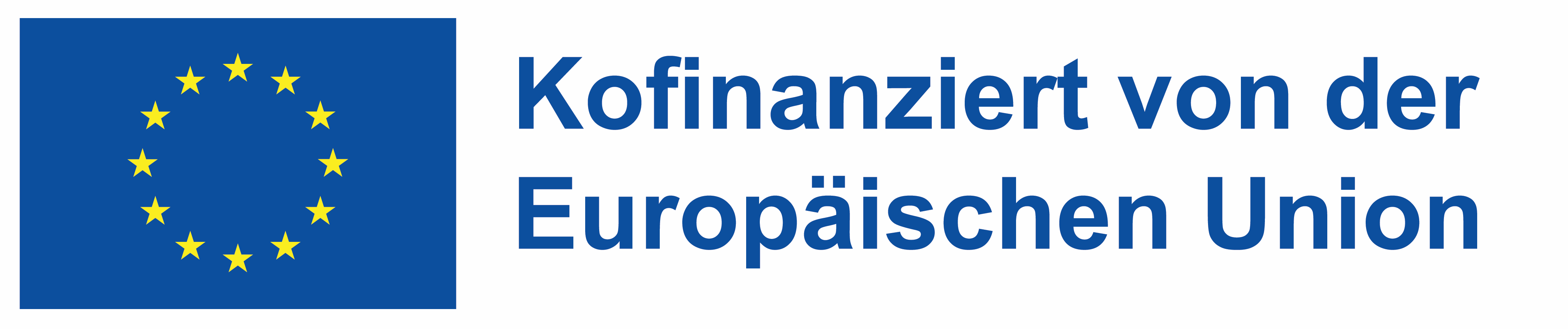 Animation als Lernmittel
Animationen bieten eine einzigartige Möglichkeit, komplexe Konzepte zu vereinfachen und das Lernen angenehmer zu gestalten
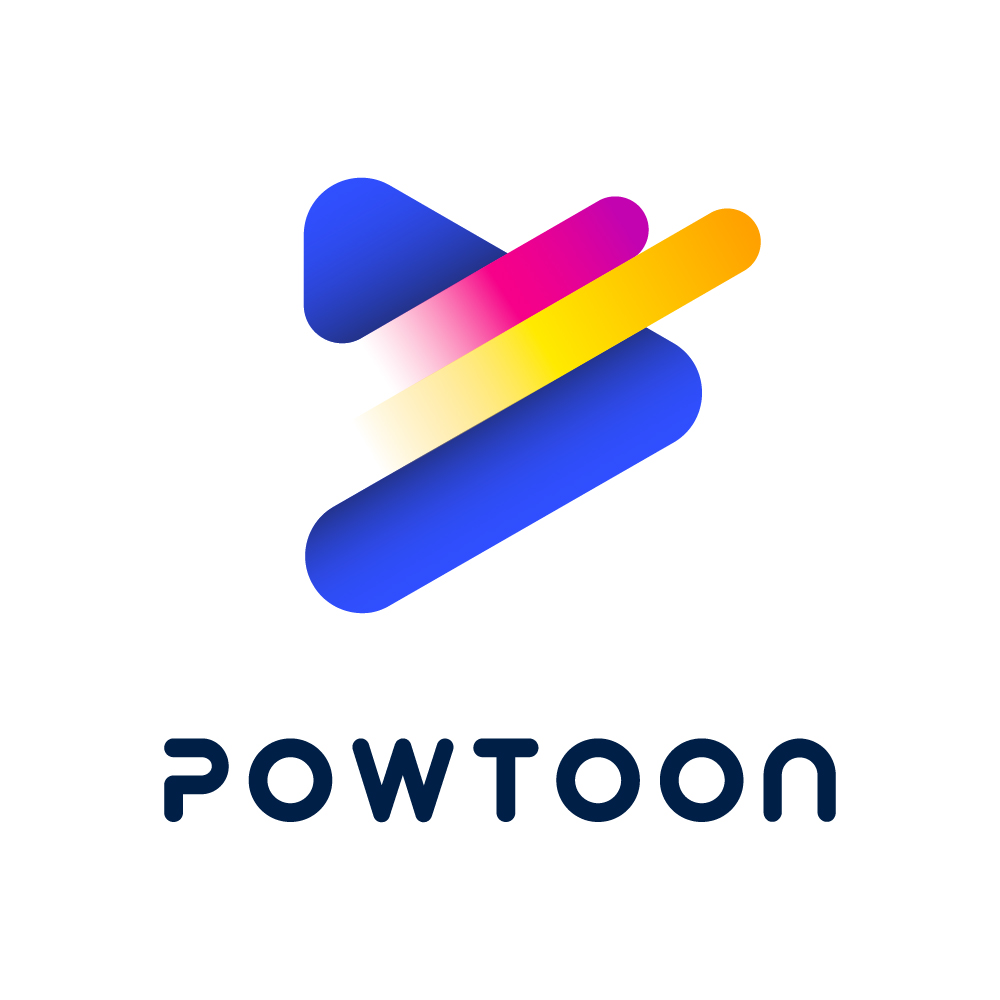 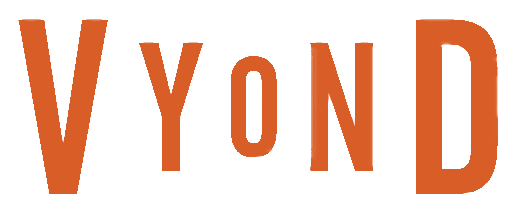 Mit Tools wie Powtoon und Vyond können Lehrkräfte animierte Videos erstellen, die abstrakte Ideen zum Leben erwecken.
Diese Animationen können Prozesse veranschaulichen, Geschichten erzählen und Informationen auf eine visuell ansprechende Weise präsentieren, die die Aufmerksamkeit der Schüler fesselt und das Verständnis fördert.
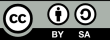 Von der Europäischen Union finanziert. Die geäußerten Ansichten und Meinungen entsprechen jedoch ausschließlich denen des Autors bzw. der Autoren und spiegeln nicht zwingend die der Europäischen Union oder der Europäischen Exekutivagentur für Bildung und Kultur (EACEA) wider. Weder die Europäische Union noch die EACEA können dafür verantwortlich gemacht werden.
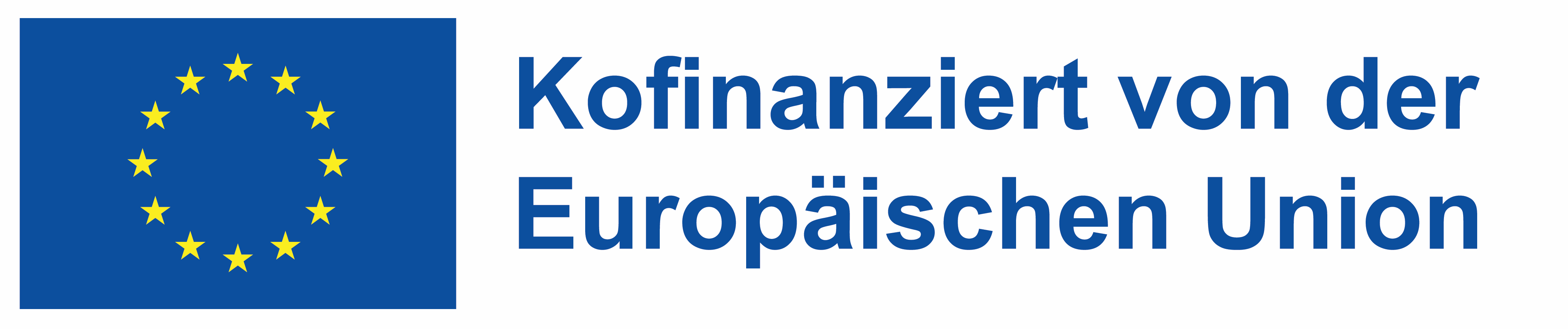 Drehbuchschreiben und Storyboarding
Die Grundlage für wirksame multimediale Inhalte liegt in der sorgfältigen Planung, die für eine erfolgreiche Umsetzung unerlässlich ist.
Drehbuchschreiben und Storyboarding sind wichtige Schritte, die Pädagogen helfen, ihre Gedanken zu ordnen und den Fluss ihrer Inhalte zu visualisieren.
Ein gut ausgearbeitetes Skript stellt sicher, dass alle wichtigen Punkte klar und prägnant behandelt werden, wodurch der pädagogische Wert des Inhalts erhöht wird.
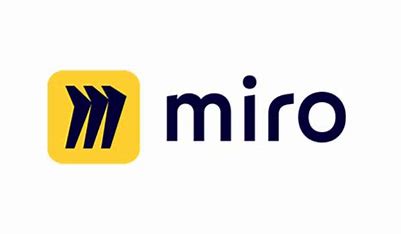 Miro | Der Innovationsarbeitsraum
Ein Storyboard legt die visuelle Abfolge der Inhalte fest und dient als Leitfaden für den gesamten Erstellungsprozess.
Diese vorbereitenden Schritte sind entscheidend für die Erstellung kohärenter, ansprechender und lehrreicher Multimedia-Inhalte.
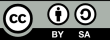 Von der Europäischen Union finanziert. Die geäußerten Ansichten und Meinungen entsprechen jedoch ausschließlich denen des Autors bzw. der Autoren und spiegeln nicht zwingend die der Europäischen Union oder der Europäischen Exekutivagentur für Bildung und Kultur (EACEA) wider. Weder die Europäische Union noch die EACEA können dafür verantwortlich gemacht werden.
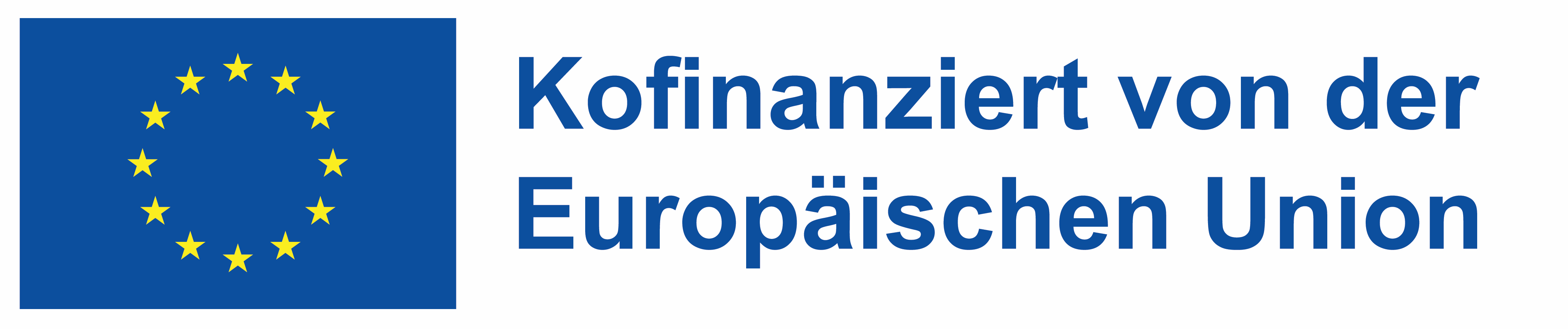 Visuelle und akustische Elemente
Die Aufwertung Ihrer Videos mit visuellen und akustischen Elementen kann die Qualität und das Engagement Ihrer Bildungsinhalte erheblich verbessern.
Die Verwendung von lizenzfreien Bildern und Musik verleiht den Videos mehr Tiefe und Interesse und vermeidet gleichzeitig Probleme mit Urheberrechtsverletzungen.
Klare, gut getaktete Erzählungen ergänzen die visuellen und akustischen Verbesserungen und gewährleisten eine effektive Kommunikation Ihrer Botschaft.
Diese Verbesserungen machen die Inhalte nicht nur ansprechender, sondern unterstützen auch das Behalten von Informationen, indem sie auf verschiedene Lernstile eingehen, wie z. B. auditive und visuelle Lerntypen.
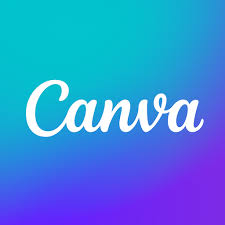 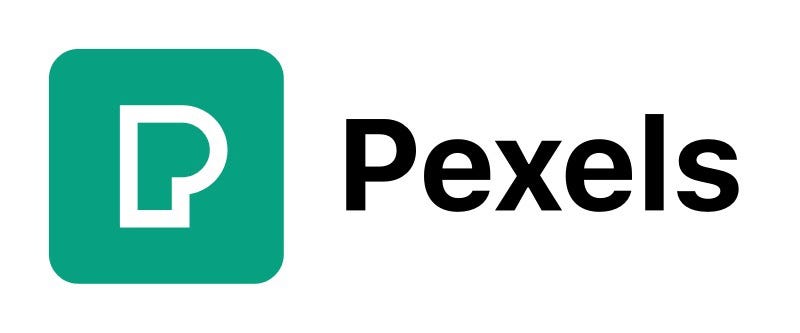 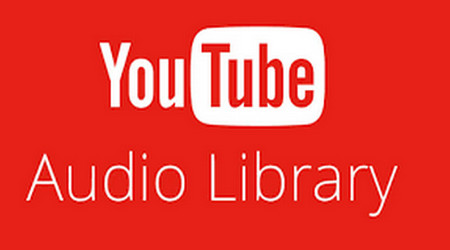 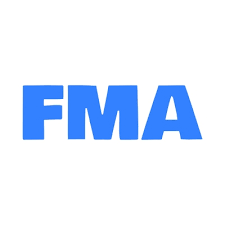 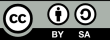 Von der Europäischen Union finanziert. Die geäußerten Ansichten und Meinungen entsprechen jedoch ausschließlich denen des Autors bzw. der Autoren und spiegeln nicht zwingend die der Europäischen Union oder der Europäischen Exekutivagentur für Bildung und Kultur (EACEA) wider. Weder die Europäische Union noch die EACEA können dafür verantwortlich gemacht werden.
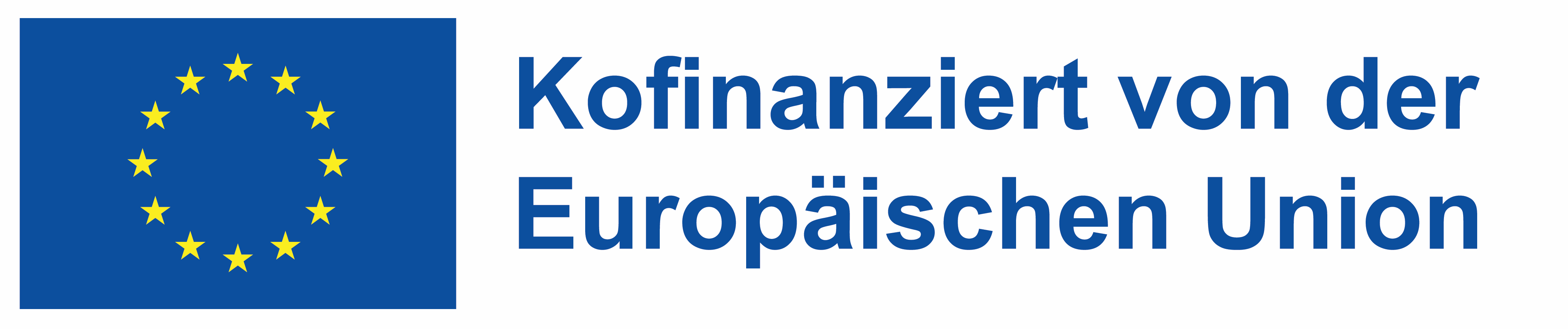 Klarheit ist wichtig, um sicherzustellen, dass die pädagogische Botschaft von allen Lernenden leicht verstanden wird.
Die Erstellung zugänglicher und wirksamer multimedialer Inhalte erfordert die Einhaltung wichtiger Gestaltungsprinzipien.
Gestaltungsprinzipien für Bildungsinhalte
Ein einheitlicher Stil und ein einheitliches Format tragen zu einer kohärenten Lernerfahrung bei und erleichtern es den Schülern, sich in den Inhalten zurechtzufinden.
Das Engagement kann durch die Einbindung interaktiver Elemente sowie überzeugender visueller und akustischer Komponenten gesteigert werden.
Durch die Anwendung dieser Prinzipien können Pädagogen Multimedia-Inhalte entwickeln, die informativ, ansprechend und für alle Schüler zugänglich sind und so eine reichere Lernerfahrung ermöglichen.
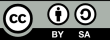 Von der Europäischen Union finanziert. Die geäußerten Ansichten und Meinungen entsprechen jedoch ausschließlich denen des Autors bzw. der Autoren und spiegeln nicht zwingend die der Europäischen Union oder der Europäischen Exekutivagentur für Bildung und Kultur (EACEA) wider. Weder die Europäische Union noch die EACEA können dafür verantwortlich gemacht werden.
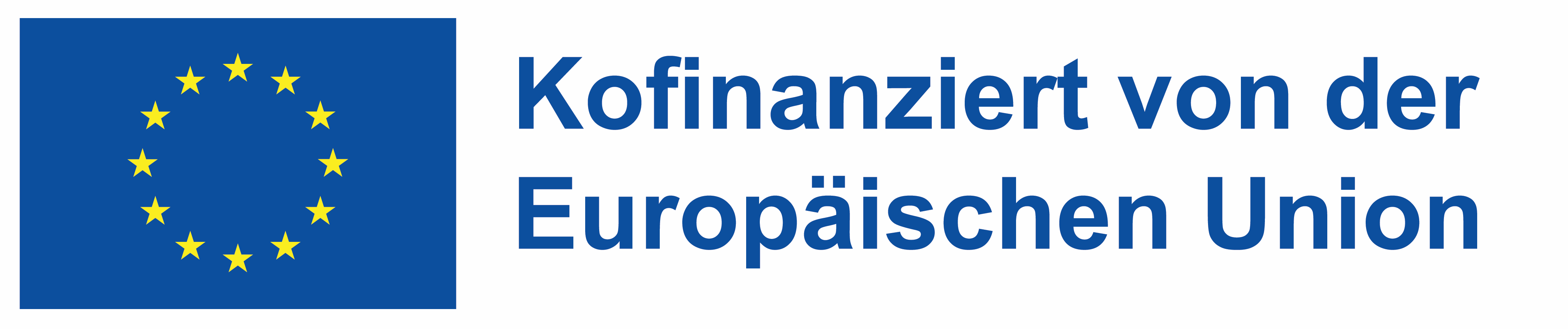 Integration von Multimedia in verschiedenen Phasen des Berufsbildungsunterrichts
Pre-Class (Flipped Classroom)
Zuweisung von Multimedia-Materialien wie Video-Tutorials oder interaktiven Modulen, die die Schüler vor dem Unterricht studieren können, damit sie sich im Unterricht auf die Praxis und die Anwendung konzentrieren können.

Beispiel: Ein Video über grundlegende Holzbearbeitungstechniken, das die Schüler vor einer persönlichen Sitzung zum Bau eines Möbelstücks ansehen.
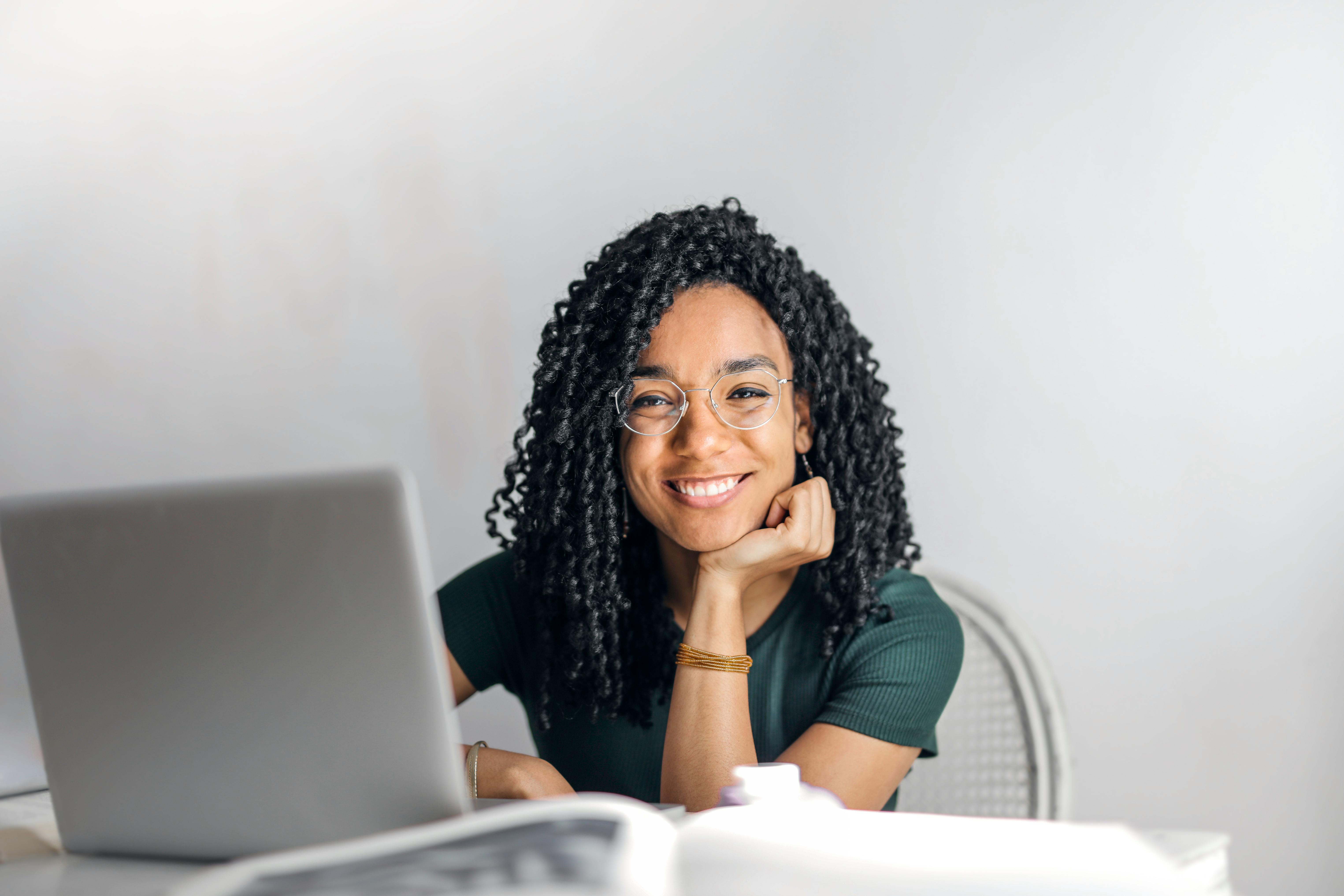 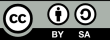 Von der Europäischen Union finanziert. Die geäußerten Ansichten und Meinungen entsprechen jedoch ausschließlich denen des Autors bzw. der Autoren und spiegeln nicht zwingend die der Europäischen Union oder der Europäischen Exekutivagentur für Bildung und Kultur (EACEA) wider. Weder die Europäische Union noch die EACEA können dafür verantwortlich gemacht werden.
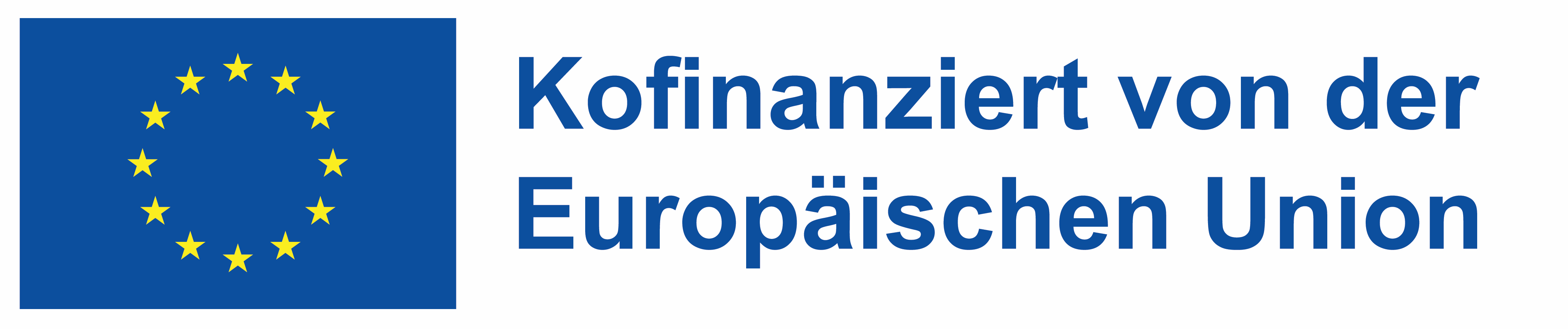 Integration von Multimedia in Materialien 
zur Unterrichtsvorbereitung
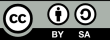 Von der Europäischen Union finanziert. Die geäußerten Ansichten und Meinungen entsprechen jedoch ausschließlich denen des Autors bzw. der Autoren und spiegeln nicht zwingend die der Europäischen Union oder der Europäischen Exekutivagentur für Bildung und Kultur (EACEA) wider. Weder die Europäische Union noch die EACEA können dafür verantwortlich gemacht werden.
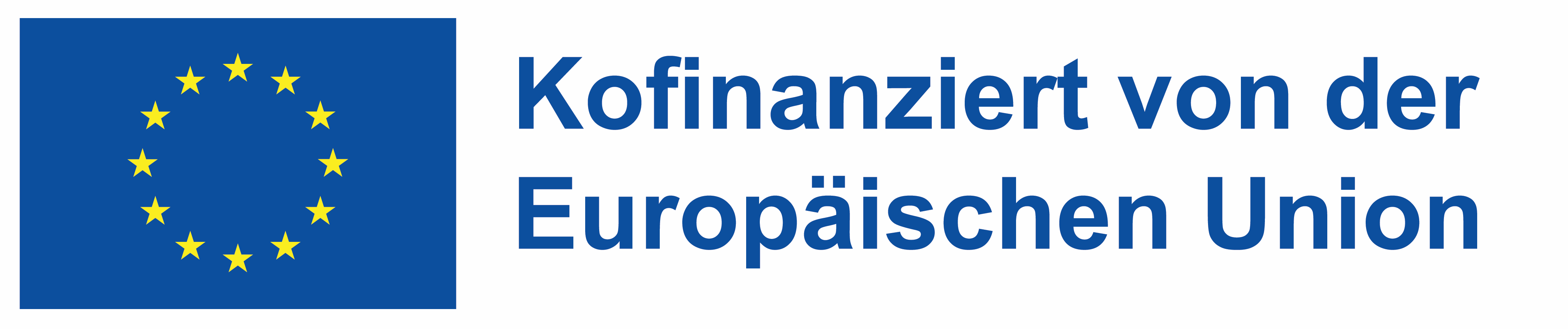 Integration von Multimedia in verschiedenen Phasen des Berufsbildungsunterrichts
In-Class (Praktische Anwendung)
Nutzen Sie Multimedia zur Unterstützung von Demonstrationen und praktischen Übungen im Unterricht. Interaktive Quizze oder visuelle Hilfsmittel können das Lernen während praktischer Sitzungen verstärken.

Beispiel: Während einer Laborsitzung kann ein Ausbilder eine schrittweise Videoanleitung verwenden, um die Schüler bei der Durchführung von Aufgaben zu unterstützen.
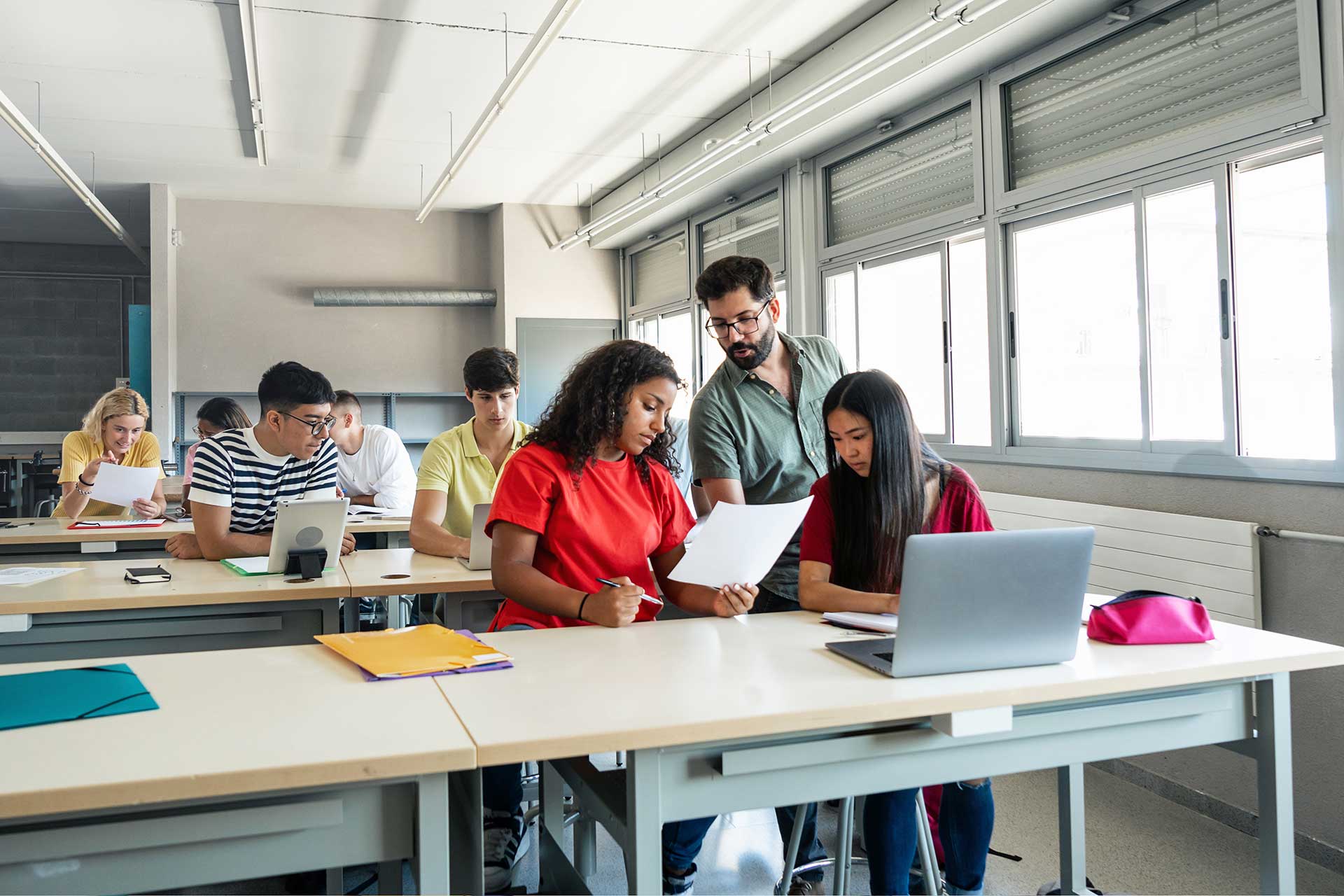 Quelle: https://finestfuture.org/start-studies/vocational-program/
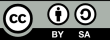 Von der Europäischen Union finanziert. Die geäußerten Ansichten und Meinungen entsprechen jedoch ausschließlich denen des Autors bzw. der Autoren und spiegeln nicht zwingend die der Europäischen Union oder der Europäischen Exekutivagentur für Bildung und Kultur (EACEA) wider. Weder die Europäische Union noch die EACEA können dafür verantwortlich gemacht werden.
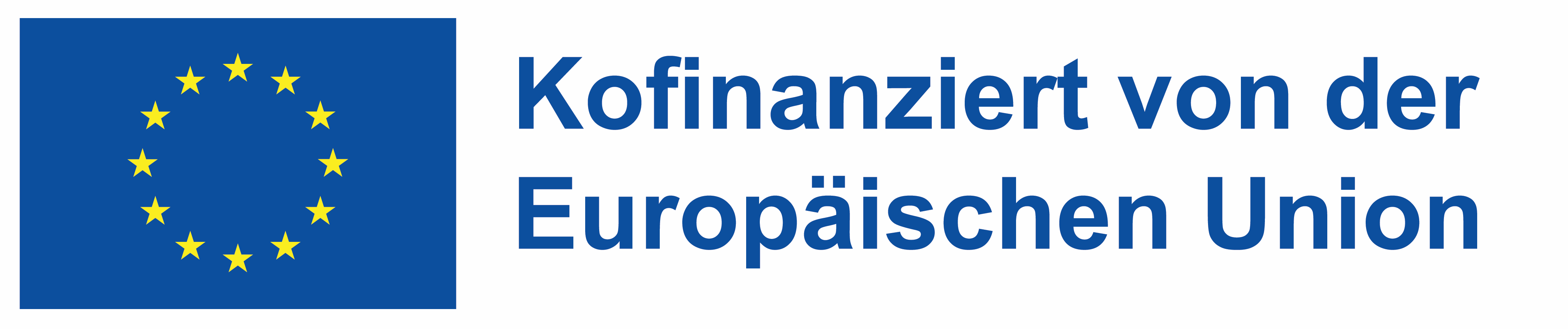 Multimedia im Klassenzimmer
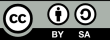 Von der Europäischen Union finanziert. Die geäußerten Ansichten und Meinungen entsprechen jedoch ausschließlich denen des Autors bzw. der Autoren und spiegeln nicht zwingend die der Europäischen Union oder der Europäischen Exekutivagentur für Bildung und Kultur (EACEA) wider. Weder die Europäische Union noch die EACEA können dafür verantwortlich gemacht werden.
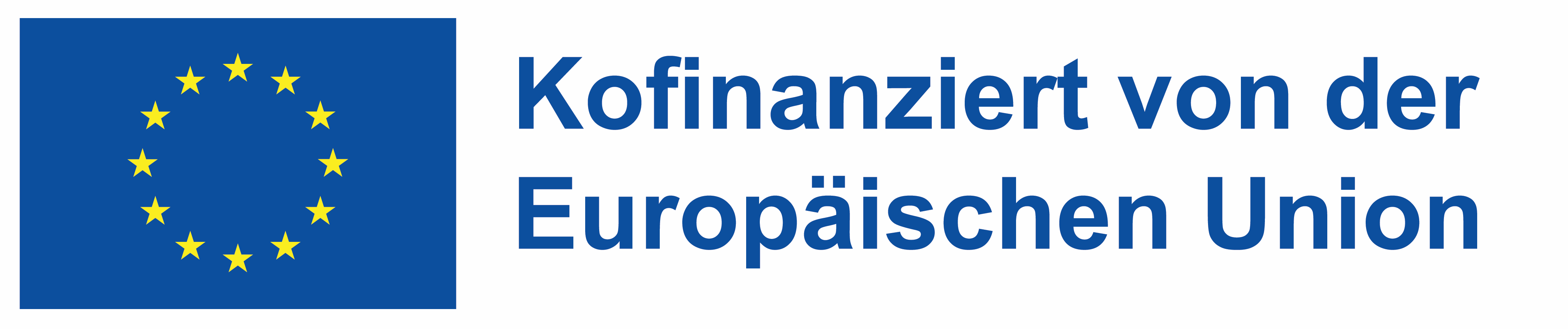 Integration von Multimedia in verschiedenen Phasen des Berufsbildungsunterrichts
Nach dem Unterricht (Vertiefung und Reflexion)
Bereitstellung von Multimedia-Ressourcen zur Wiederholung und Vertiefung. Aufgezeichnete Sitzungen, Simulationen und digitale Studienleitfäden ermöglichen es den Schülern, Konzepte nach dem Unterricht wieder aufzugreifen.
Beispiel: Nach einer praktischen Lektion können die Lernenden interaktive Diagramme aufrufen, um Maschinenteile zu überprüfen, oder aufgezeichnete Demonstrationen ansehen, um ihre Kenntnisse aufzufrischen.
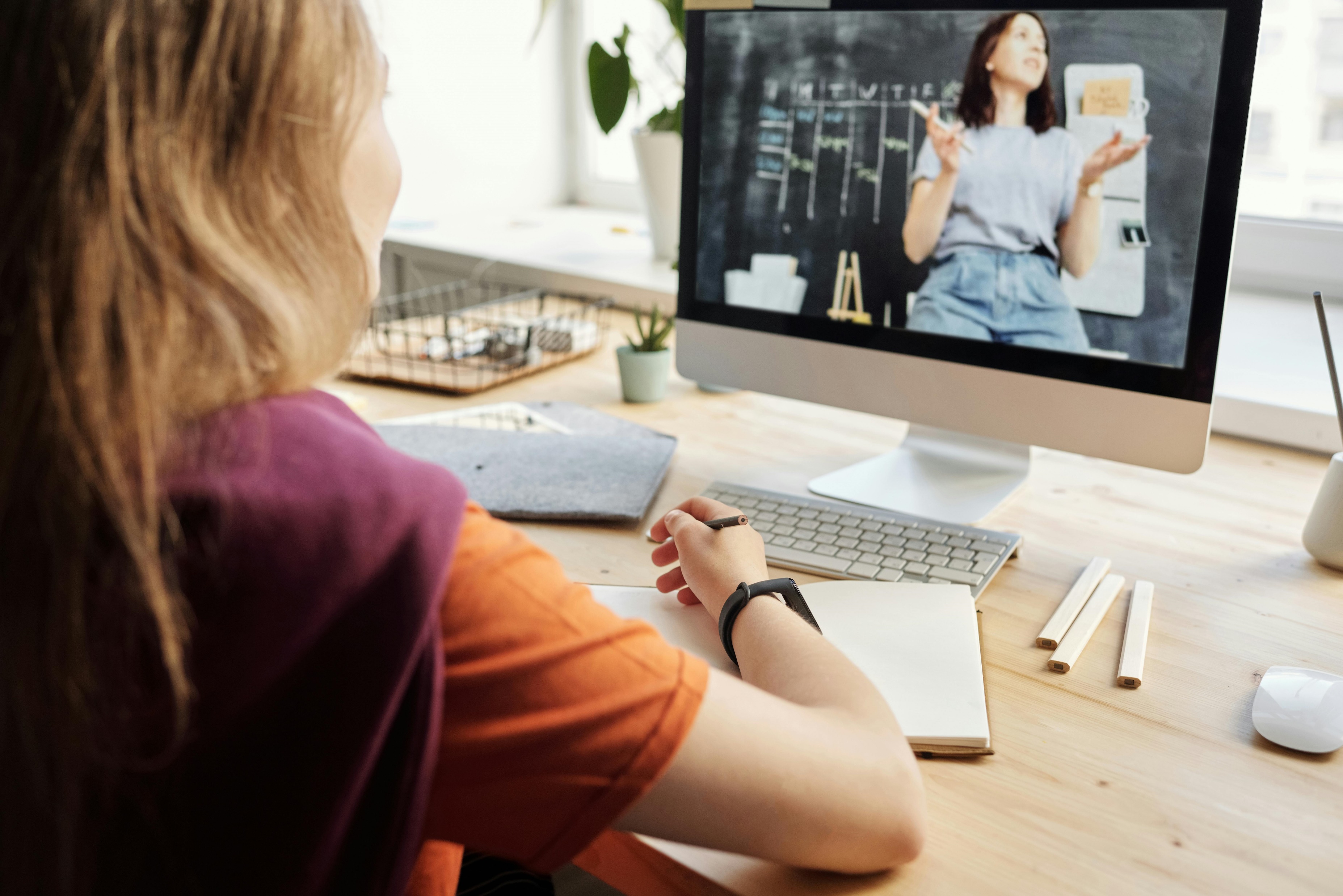 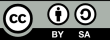 Von der Europäischen Union finanziert. Die geäußerten Ansichten und Meinungen entsprechen jedoch ausschließlich denen des Autors bzw. der Autoren und spiegeln nicht zwingend die der Europäischen Union oder der Europäischen Exekutivagentur für Bildung und Kultur (EACEA) wider. Weder die Europäische Union noch die EACEA können dafür verantwortlich gemacht werden.
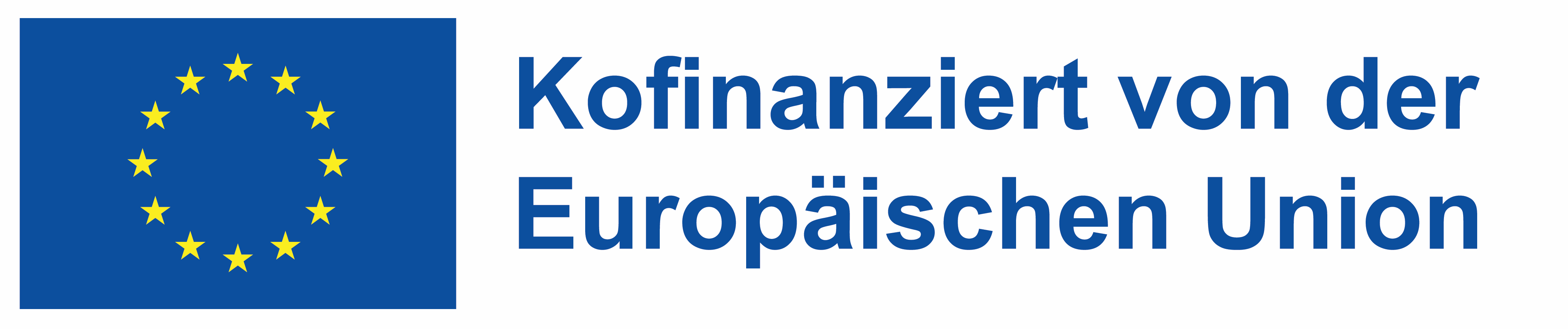 Schüler mit Videoerstellung unterstützen
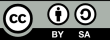 Von der Europäischen Union finanziert. Die geäußerten Ansichten und Meinungen entsprechen jedoch ausschließlich denen des Autors bzw. der Autoren und spiegeln nicht zwingend die der Europäischen Union oder der Europäischen Exekutivagentur für Bildung und Kultur (EACEA) wider. Weder die Europäische Union noch die EACEA können dafür verantwortlich gemacht werden.
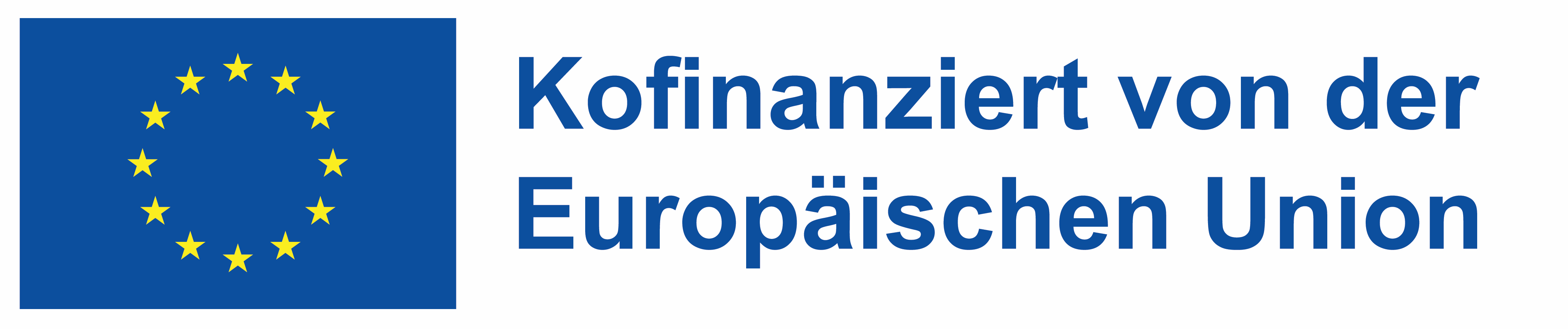 Die One-Take-Philosophie
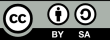 Von der Europäischen Union finanziert. Die geäußerten Ansichten und Meinungen entsprechen jedoch ausschließlich denen des Autors bzw. der Autoren und spiegeln nicht zwingend die der Europäischen Union oder der Europäischen Exekutivagentur für Bildung und Kultur (EACEA) wider. Weder die Europäische Union noch die EACEA können dafür verantwortlich gemacht werden.
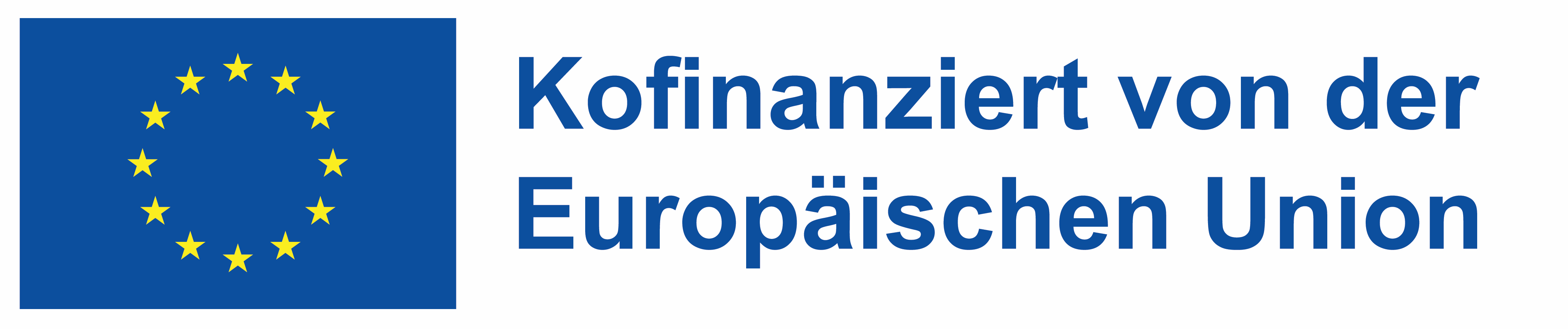 Reflexionsaktivität
Wählen Sie eine praktische Berufsausbildung, die Sie unterrichten (z. B. Elektroinstallation, Kochen, Tischlerei).
Führen Sie die Multimedia-Tools und -Techniken auf, die Sie zur Erstellung eines Tutorials für diese Fähigkeit verwenden würden.
Entwerfen Sie die Abfolge von Bild, Ton und Interaktivität, um die Fähigkeit zu demonstrieren.
Auf welche Herausforderungen könnten Sie bei der Erstellung dieser Inhalte stoßen?
Wie werden Sie die Zugänglichkeit für alle Lernenden in der beruflichen Bildung sicherstellen?
Welche Multimedia-Elemente unterstützen den Kompetenzerwerb am besten?
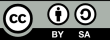 Von der Europäischen Union finanziert. Die geäußerten Ansichten und Meinungen entsprechen jedoch ausschließlich denen des Autors bzw. der Autoren und spiegeln nicht zwingend die der Europäischen Union oder der Europäischen Exekutivagentur für Bildung und Kultur (EACEA) wider. Weder die Europäische Union noch die EACEA können dafür verantwortlich gemacht werden.
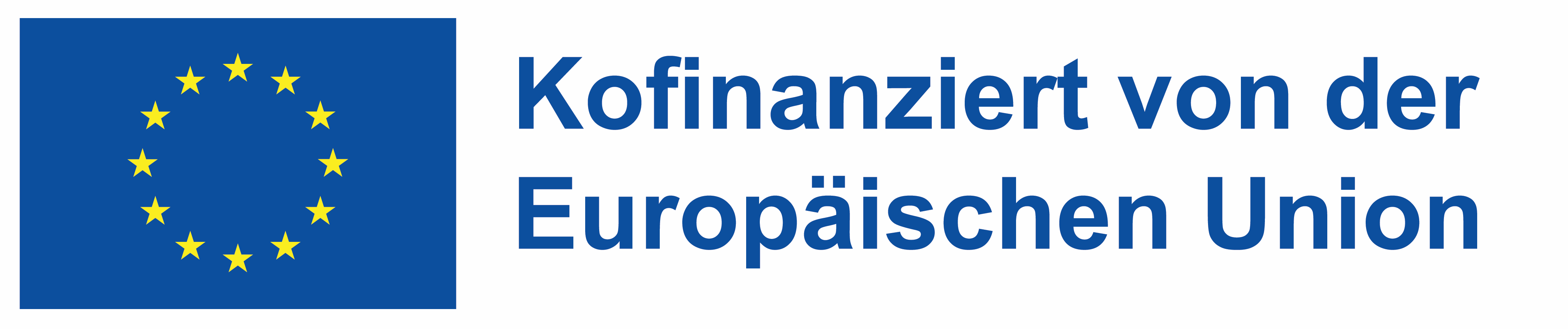 Liste der Werkzeuge
VyondVyond ist ein Animationstool, mit dem Benutzer professionell aussehende animierte Videos erstellen können. Es eignet sich perfekt, um komplexe Themen auf unterhaltsame und ansprechende Weise visuell zu erklären und ist somit ideal für Lehrkräfte, die abstrakte Ideen vereinfachen oder ansprechende Lernmaterialien erstellen möchten.Vyond besuchen
ThingLinkThingLink ist eine Plattform, die es Nutzern ermöglicht, interaktive Bilder, Videos und virtuelle 360-Grad-Touren zu erstellen. Es ist ein großartiges Werkzeug für Lehrkräfte, um statische Inhalte in interaktive Lernerfahrungen zu verwandeln, indem sie Quizfragen, Anmerkungen und zusätzliche Medien einbetten.ThingLink besuchen
AudacityAudacity ist eine Open-Source-Software zur Audioaufnahme und -bearbeitung. Sie wird häufig für die Produktion von Podcasts, die Aufzeichnung von Unterrichtsstunden oder die Bereinigung von Audiodaten für Multimedia-Projekte verwendet und bietet fortschrittliche Werkzeuge, die dennoch benutzerfreundlich und kostenlos sind.Audacity besuchen
AnchorAnchor ist eine Plattform zur Erstellung von Podcasts, die das Aufnehmen, Bearbeiten und Verteilen von Podcasts vereinfacht. Sie ist ideal für Lehrkräfte, die Audioinhalte wie Lektionen, Interviews oder Diskussionen erstellen möchten, um Schüler in einem anderen Format zu unterhalten.Anchor besuchen
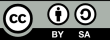 Von der Europäischen Union finanziert. Die geäußerten Ansichten und Meinungen entsprechen jedoch ausschließlich denen des Autors bzw. der Autoren und spiegeln nicht zwingend die der Europäischen Union oder der Europäischen Exekutivagentur für Bildung und Kultur (EACEA) wider. Weder die Europäische Union noch die EACEA können dafür verantwortlich gemacht werden.
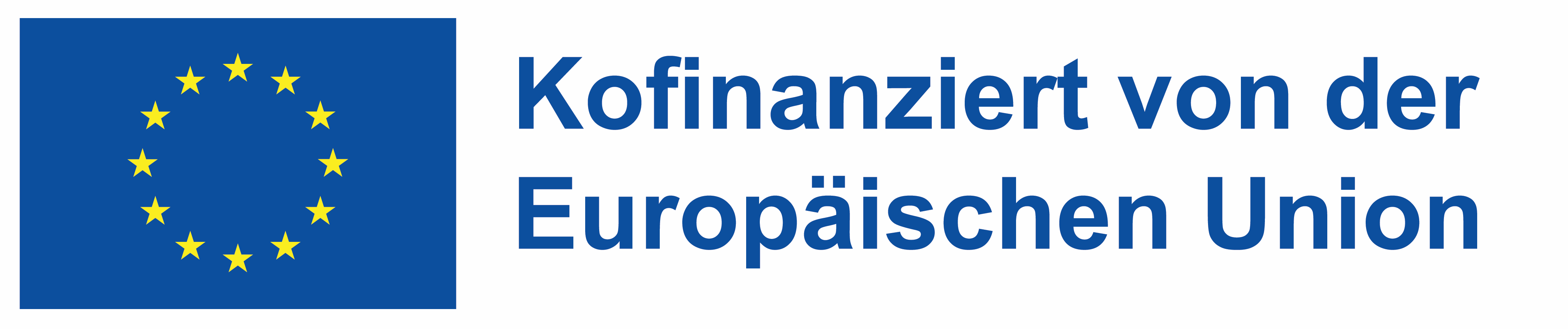 Liste der Werkzeuge
FMA (Archiv für freie Musik)FMA ist eine große Bibliothek mit lizenzfreier Musik aus verschiedenen Genres, die sich ideal für Multimedia-Projekte eignet, ohne dass man sich Gedanken über Urheberrechtsverletzungen machen muss. Pädagogen und Schüler können hier auf Musik zugreifen und sie herunterladen, um ihre Videos, Präsentationen oder andere Bildungsinhalte zu verbessern.Free Music Archive besuchen

YouTube-AudiobibliothekDie YouTube-Audiobibliothek bietet kostenlose Musik und Soundeffekte, die für YouTube-Videos und andere Multimedia-Projekte verwendet werden können. Es kategorisiert Tracks nach Genre, Stimmung und Länge, so dass es für Ersteller einfacher ist, das Richtige für ihre Inhalte zu finden, ohne sich Gedanken über Urheberrechtsprobleme zu machen.YouTube Audio-Bibliothek besuchen

CanvaCanva ist ein benutzerfreundliches Design-Tool, das Vorlagen für die Erstellung von Präsentationen, Postern, Videos und Infografiken bietet. Es bietet Zugang zu einer umfangreichen Bibliothek mit kostenlosen und kostenpflichtigen Bildern, Grafiken und Schriftarten und ist damit ein unverzichtbares Werkzeug für die Erstellung visuell ansprechender Bildungsinhalte.Canva besuchen
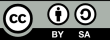 Von der Europäischen Union finanziert. Die geäußerten Ansichten und Meinungen entsprechen jedoch ausschließlich denen des Autors bzw. der Autoren und spiegeln nicht zwingend die der Europäischen Union oder der Europäischen Exekutivagentur für Bildung und Kultur (EACEA) wider. Weder die Europäische Union noch die EACEA können dafür verantwortlich gemacht werden.
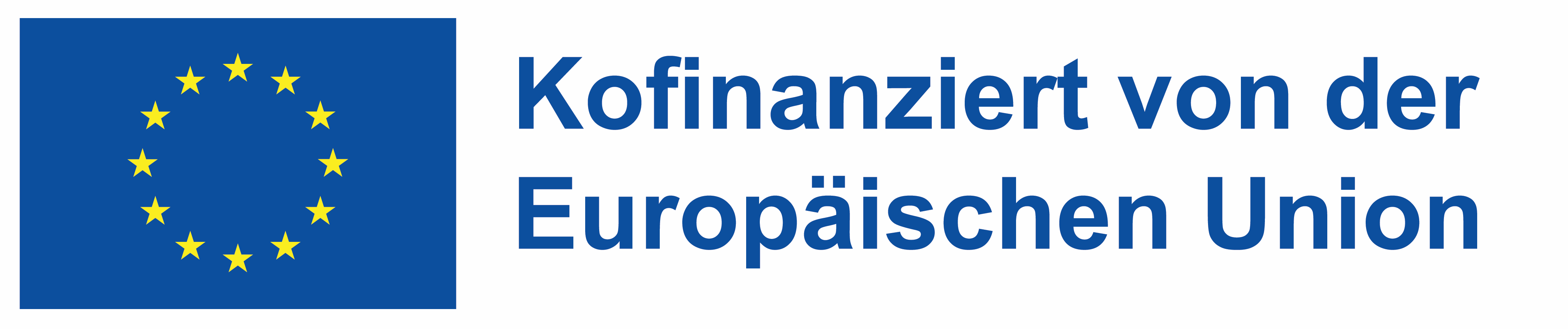